Российский Мультикультурализм в СМИ
Как нам показывают мультикультурализм: контент-анализ новостей
Алена Хапцова
Мария Клясс и Богдан Чуприков
Зачем нам знать, как СМИ изображают мультикультурализм?
Россияне смотрят телевизор...
74% опрошенных россиян смотрят ТВ каждый день
45 % проводят у экрана от 1-3 часов и 17%  - 3-6 часов в будние дни
При этом 67% считают, что российское телевидение объективно       (ФОМ, 2014)
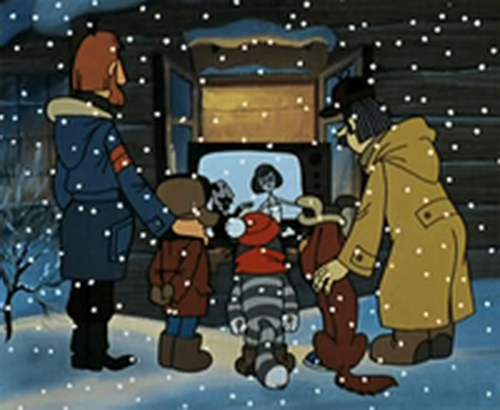 Большую часть информации об окружающем мире люди получают с помощью СМИ.
Почему это важно?
Этническое большинство узнает о меньшинстве и как к нему нужно относится через СМИ. Особенно, когда  нет личных контактов
Иммигранты активно используют СМИ, чтобы получить побольше информации о жизни в новой стране
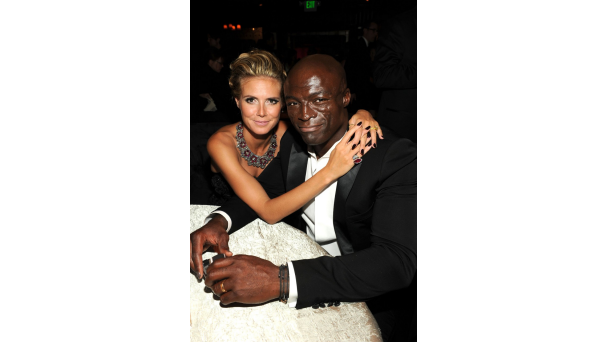 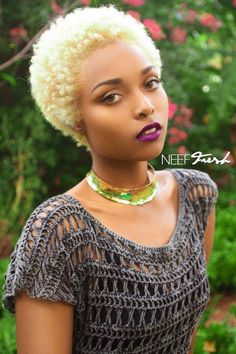 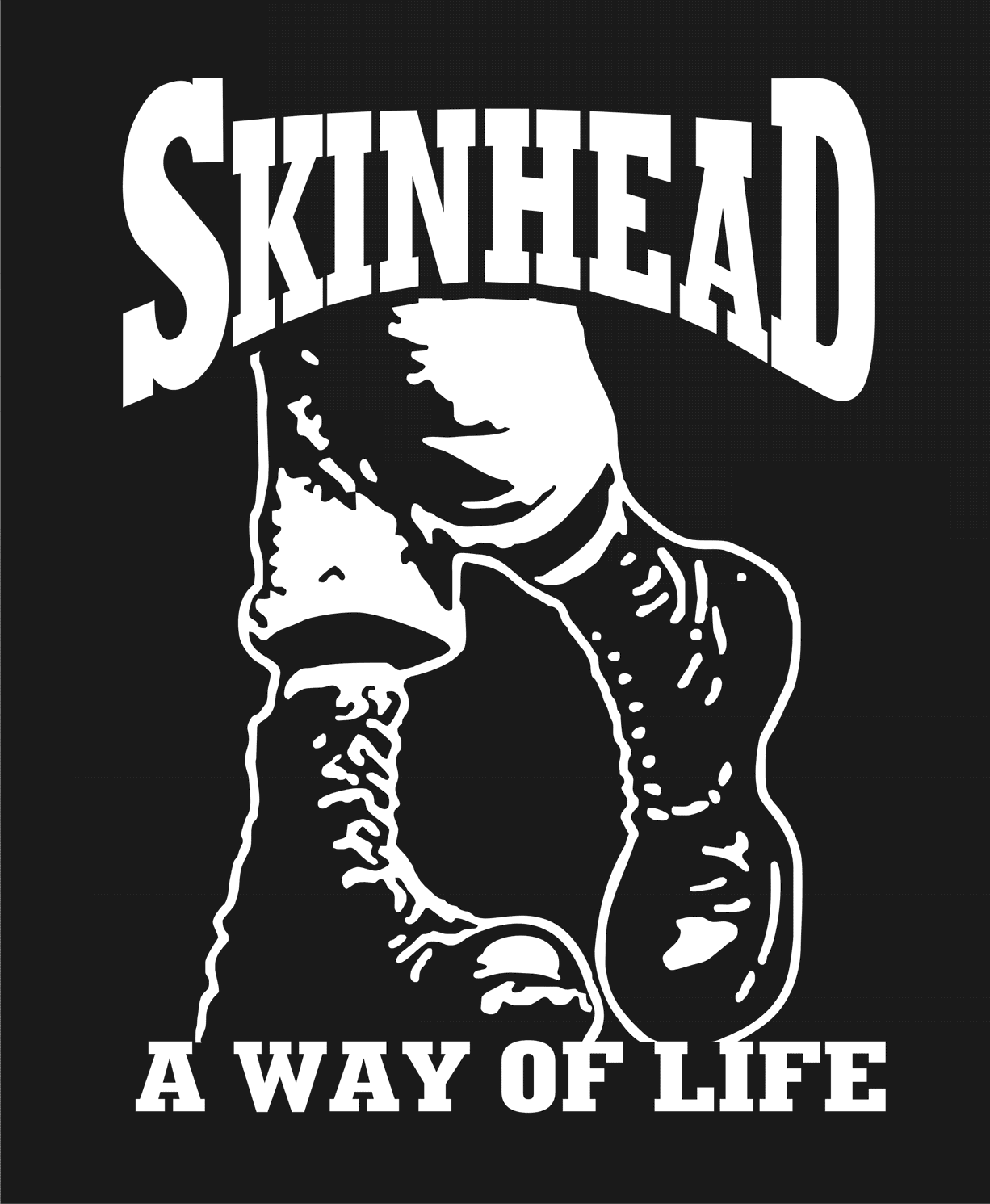 VS.
Как «поймать» мультикультурализм в СМИ?
Три гипотезы мультикультурализма 
(Berry, 2015)
А что еще важно для благополучных межгрупповых отношений? 

(Tajfel, 1982, Lee, Wilton & Kwan (2014) , Plaut, (2002) , Kalin & Berry (1995)
Уверенность в собственной идентичности ведет к взаимному уважению  представителей разных этнических групп и снижению дискриминации
Ощущение общности и наличие объединяющей  социальной идентичности
Контакт между представителями разных этнических групп ведет к взаимному принятию групп
Участие и вовлеченность в жизнь как этнических сообществ, так и в жизнь всего общества в целом, обеспечивает жителей необходимым социальным капиталом для благополучной жизни
Анализ
Krippendorf’s α
>.70
Что есть М? Как понять, что М. наступил?
Операционализация 
(3 + 1) * 3
Статья, как единица анализа
2 «слепых» кодировщика, 
26 часов тренировки
Этническая идентичность
«Гипотеза мультикультурализма» (Berry, 2015)
- Новость рассказывает о традиционных праздниках, изучении культуры и языка, проведении специальных мероприятий и тд

-Критика и/или негативные комментарии относительно традиционных праздников, изучения культуры и языка, проведения специальных мероприятий и тд
Krippendorf’s alpha  TV: 
                                online:
Национальная идентичность
Lee, Wilton & Kwan (2014) , Plaut, (2002) , Kalin & Berry (1995)
Новость рассказывает о:
- всероссийских мероприятиях (соревнования, форумы, конференции)
- героических поступках жителей России
- утверждения равенства всех жителей России
- достижениях российских ученых, спортсменов и др (без уточнения их этнической принадлежности)
 - дни памяти, дни траура, катастрофы нац. масштаба (теракты и др) 
- критика России, российского общества, культуры
комментарии указывающие на неравенство представителей разных этнических групп
Krippendorf’s alpha  TV: 
                                 online:
Контакт 
(Pettigrew, 1998, Pettigrew & Tropp, 2006)
Контакт с друзьями и родственниками
Контакт на работе/ в учебном заведении
Случайный контакт
Krippendorf’s alpha  TV: 
                                online:
Типы контакта из Islam & Hewstone (1993)
Интеграция
(Berry& Sam, 2014, Scothan & Dias, 2010 , Kosic, Mannetti & Sam, 2006 , Schwartz, Zamboanga & Jarvis, 2007 )
Через бизнес

Частный бизнес и наемный труд Партнерские отношения с российскими компаниями 
Нелегальный бизнес 
(Lu, Samaratunge & Hartel, 2012 , Drydakis, 2012 )
Через социальную сферу:

Наука и образование ()

Спорт (Hatzigeorgiadis et al., 2013). 

Политика (в том числе незаконная) ()
Через искусство

Искусство (музыканты, художники, актеры) 

Организация культурных мероприятий (выставки, музеи)
Krippendorf’s alpha  TV: 
                                online:
Каждое сообщение имеет валентность
Идентичность
Отношения
Интеграция
Представители других культур приезжают/ находят работу/ работают – и это хорошо для общества
Нейтрально 
Представители других культур уезжают/ увольняются/ прекращат деятельность – и это хорошо для общества
Поддерживать отношения с представителями других культур – хорошо

Нейтрально 

Поддерживать отношения с представителями других культур – плохо, опасно,
Культурное разнообразие  имеет позитивные последствия , обогащает общество

Нейтрально 

- Культурное разнообразие  - несет  в себе угрозу, разобщает общество общество
+

0
-
+

0
-
+

0
-
Выборка: 6 июля - 4 сентября 2015 (всего 9 недель)
Онлайн (N = 1170/ 59)
ТВ (N = 273/ 26)
РБК
Риа
1 «Время»
Россия «Вести»
Рейтинг TNS
Результаты: ТВ
**
**
**
Результаты: ОНЛАЙН
**
**
Есть ли доминирующие настроения в каждой из тем?
ТВ
Онлайн
Этничность
СМИ отображает,  что этническое разнообразие - залог позитивных межэтнических отношений
(𝛘² = 5.08 , p<.03)

Национальная идентичность
Ощущение причастности к России (Мы- Россияне!) ведет к улучшению отношений, и россиянам хорошо живется независимо от происхождения
(𝛘² =5.08 , p<.03, 𝛘² =5.33 , p<.03)
Интеграция через работу в социальной сфере: 
СМИ отображают, что представители этнических групп, отличных от русские, увольняются, уезжают, прекращают деловые отношения с российскими компаниями. 
(𝛘² = 10.05 , p<.01)

Контакт на работе: 
СМИ выдерживают нейтральные оценки факта принадлежности людей к различным этническим группам, когда новости касаются контактов на работе/учебе
(𝛘² =9.29 , p<.03)
Обсуждение результатов
5-7 %  новостей на российском телевидении и в интернете были идентифицированы как освещающие российский мультикультурализм. 
Превалирование негативных новостей (онлайн) – одна из особенностей рынка СМИ (Soroka, 2004)
Гипотезы: 
1) Контакт и интеграция: Сюжеты об отношениях людей разных этничностей в сфере бизнеса или работающих в социальной сфере  (в основном, спорт).  ТВ выдерживает баланс позитивных и негативных новостей; Онлайн – нейтральные и негативные
2) Идентичность: Онлайн уделяет мало внимания событиям как нацеленным на отдельные культуры , так и всероссийским. ТВ скорее обращает внимание на позитивную сторону эти событий.
Будущие направления исследований
Разработанная методика может быть использована для проведения лонгитюдных исследований отображения мультикультурализма в СМИ
В сравнительных исследованиях освещения мультикультурализма различными СМИ
А также в исследованиях влияния СМИ на установки по отношению к мультикультурализму